ПРОФЕССИОНАЛЬНЫЕ ИНТЕРЕСЫ СТАРШЕКЛАССНИКОВ СЕЛЬСКИХ И ГОРОДСКИХ ШКОЛ
Поварёнков Ю.П.
ЯРОСЛАВСКИЙ ГОСУДАРСТВЕННЫЙ ПЕДАГОГИЧЕСКИЙ УНИВЕРСИТЕТ ИМ. К.Д.Ушинского
Слайд 1
Большинство исследований профессио-нального самоопределения сельских школь-ников ориентированы  на создание конкрет-ных профориентационных программ

Практически отсутствуют работы диагностического плана , в которых бы исследовались специфические  особенности профессиональных интересов сельских школьников

 Недостаточные знания  специфики профессиональных интересов и профнаправленности школьников затрудняет создание эффективных профорентационных  технологий
Чем вызвана необходимо-сть обраще-ния к данной проблеме?
Слайд 2
Цель  исследования - выявить  особеннос-ти профессионального самоопределения сельских  и городских школьников 11-ых классов, на основе  анализа  их профессио-нальных интересов и профессиональных умений.
 Задачи исследования:
- выявить и сравнить профессиональные интересы школьников сельских и городских школ;
- выявить и сравнить уровень сформирован-ности профессиональных умений школьни-ков сельских и городских школ;
- выявить взаимосвязи между уровнем раз-вития профессиональных интересов и сфор-мированностью профессиональных умений у школьников сельских и городских школ.
Цель и задачи настоящего исследования
Слайд 3
В исследовании использовалась методика Осницкого А.К. [6], которая позволяет диаг-ностировать профессиональные интересы и профессиональные умения старшеклас-сников по отношению к  группам профес-сий: человек-природа, человек-техника, человек-человек, человек-знак и человек-художественный образ. 
В исследовании приняли участие 97 школь-ников одиннадцатых классов , общающихся в школах областного города и 84 школьни-ка соответствующих классов, обучающихся в сельских школах..
Процедура эмпиричес-кого исследования
Слайд 4
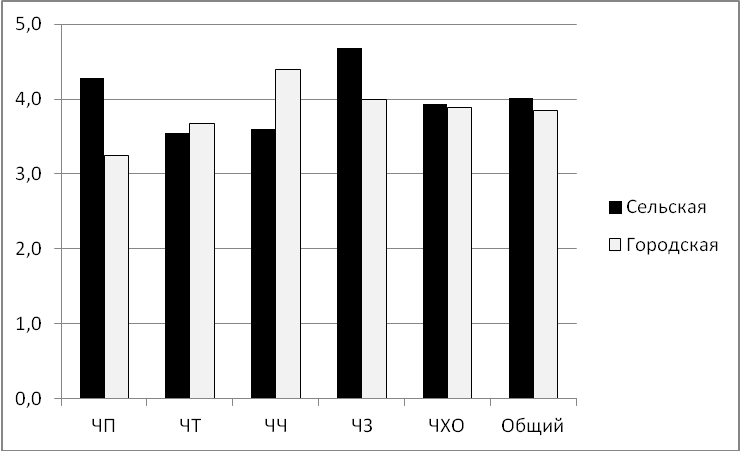 Профессио-нальные интересы школьников сельских и городских школ
Слайд 5
1. Максимальный интерес сельские школьники проявляют к профессиям «человек-знак», а городские – к профессиям«человек-человек».
2. Сельские и городские школьники проявляют одинаково большой интерес к профессиям «человек-знак» и одинаково мало интересу-ются профессиями «человек-техника»
3. Сельские школьники интересуются профес-сиями «человек-природа», городские –нет.
4. Городские школьники интересуются профес-сиями «человек-человек», сельские - нет
Анализ  профессио-нальных интересов  сельских и городских  школьников
Слайд 6
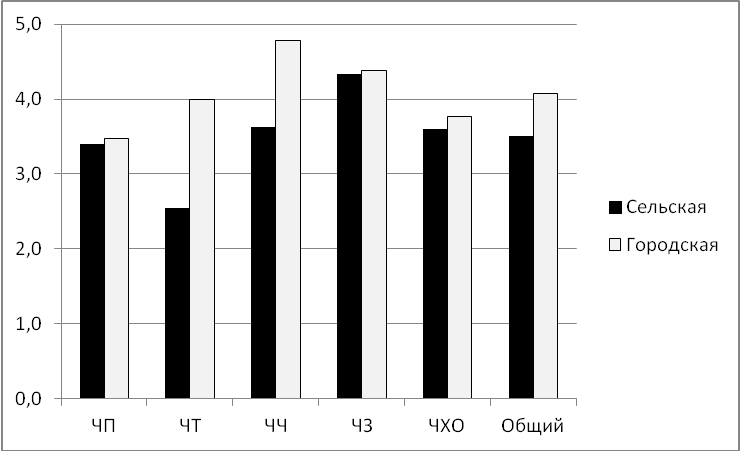 Сформирован-ность профессио-нальных умений сельских и городских школьников
Слайд 7
1. В целом профессиональные умения у городских школьников сформированы значимо лучше, чем у сельских
2. У сельских и городских  школьников одина-ково хорошо сформированы умения, отно-сящиеся к профессиям "человек-знак", но одинаково  слабо  сформированы  умения, относящиеся к профессиям "человек- природа" и "человек-художественный образ". 
3. У старшеклассников сельских школ значи-тельно хуже сформированы умения, относящиеся к профессиям "человек-техника" и "человек-человек«.У городских школьников они сформированы значительно лучше.
Анализ профессио-нальных  умений сельских и городских школьников
Слайд 8
Соотношение профессио-нальных интересов и профес-сиональных умений у сельских школьников
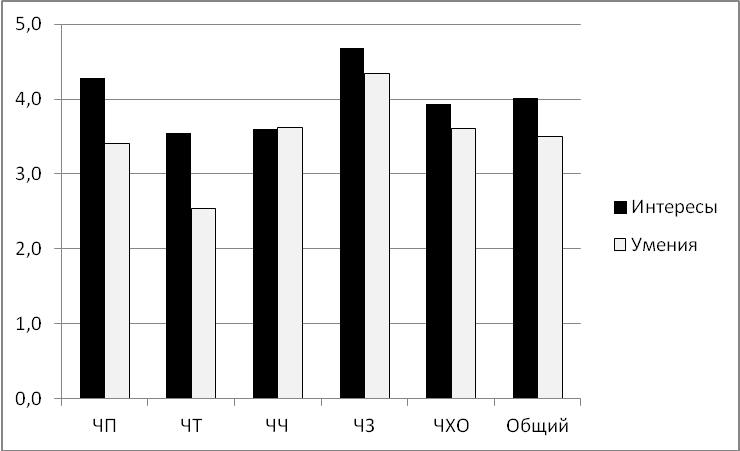 Слайд  9
Выраженность профессио-нальных интересов и сформирован-ность профессиональных умений у городских школьников
Слайд 10
Общая тенденция заключается в следующем: 
У сельских школьников уровень сформированности  профессиональных интересов значимо выше уровня сформированности  профессиональных умений
У городских школьников наблюдается обратная тенденция: уровень сформированности  профессиональных интересов значимо ниже уровня сформированности  профессиональных умений

 

О
Соотношение профессио-нальных умений и профессио-нальных интересов у сельских и городских школьников
Слайд 11
Взаимосвязь между  профессио-нальными уменияи и профессио-нальными интерсами
Слайд 12
1. У старшеклассников сельских и городских существуют значимые положительные свя-зи между уровнем сформированности про-фессиональных умений и выраженностью профессиональных интересов. 
2. Сила взаимосвязей между зависит от типа профессий и места проживания школьни-ков
3.У сельских школьников самые высокие вза-имосвязи между профессиональными умен-иями и интересами обнаружены по отноше-нию к профессиям "человек-человек" и "человек-художественный образ".
4. У городских школьников самые высокие взаимосвязи между профессиональными умениями и интересами обнаружены по отношению к профессиям "человек-техника" и "человек-знак".
Взаимосвязь между  профессио-нальными уменияи и профессио-нальными интерсами сельских и городских школьников
Слайд 13
Общие выводы
1. На  формирование профессиональной  направленности сельских и городских школьников оказывают влияние как специфические, так и общекультурные факторы социальной ситуации развития. Дифференцирующая роль специфических факторов наиболее заметно проявляется на уровне формирования профессиональных интересов  а в наименьшей степени - на уровне формирования  их профессиональных умений.
2. Влияние общекультурных факторов социальной ситуации развития проявляется в том, что у сельских и городских школьников выявлены одинаковые по содержанию  про-фессиональные умения и интересы. Влияние специфических факторов  находит своё отражение в том, что у  школьников   обнаружены  различающиеся и даже противопо-ложные по содержанию профессиональные  умения и интересы.
3. Наличие положительных взаимосвязей  между уровнем развития профессиональных интересов и умений  в обеих группах школьников  свидетельсвует  об их взаимовлия-нии, т.е.  чем выше уровень сформированности профессиональных умений, тем выше степень выраженности интересов и наоборот: чем ниже, тем ниже. Однако ведущую роль  в    это диаде у сельских школьников играют профессиональные интересы, а у городских - профессиональные умения.
4. Сельские и городские школьники  чётко понимают какие профессии им не интересны, но не знают, какие профессии для них  привлекательны.  Следовательно  школьники обеих групп действуют по принципу " я не знаю, чего я хочу, но  знаю, чего я не хочу" .
Слайд 14